GIMP
Név:
Molnár Krisztián
Felkészítő tanár:
Tóth Ibolya
Iskola:
Horváth István Általános Iskola
8105 Pétfürdő, Berhidai út 54.
Előre gomb: A következő diára visz
Vissza gomb: Visszavisz az előző diára
Haza gomb: Visszavisz a dia elejére
Súgó gomb: Visszahoz erre az oldalra
A prezentáció használata
Bevezető kérdések
Ismersz ingyenes képszerkesztő programokat?

Próbáltad már használni őket?

Nem sikerült?

Ne aggódj! Ebben a prezentációban bemutatok egy nagyszerű,ingyenes képszerkesztő programot.
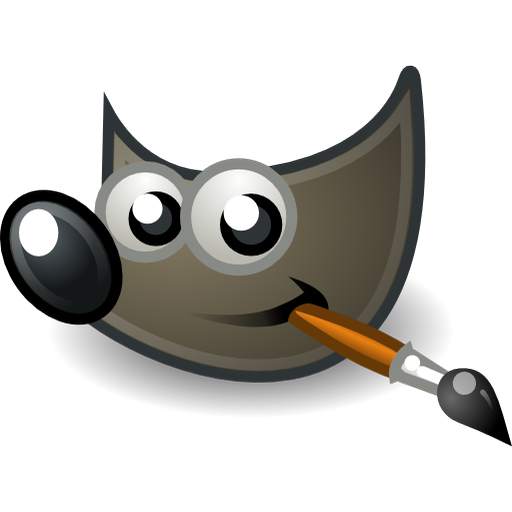 GIMP
Mi is az a GIMP?
A GIMP egy ingyenes képszerkesztő program melyben a fotók retusálásától a PDF-ek kicsinosításáig minden elkészíthető.


Íme néhány példa:
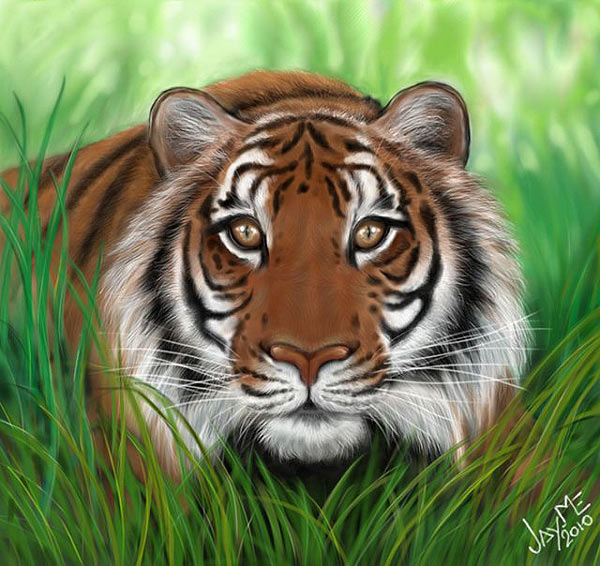 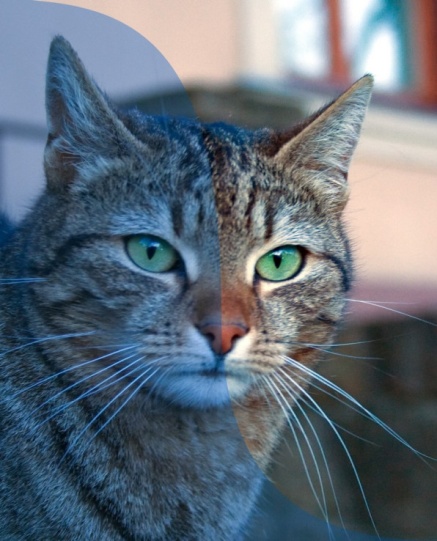 A GIMP felépítése
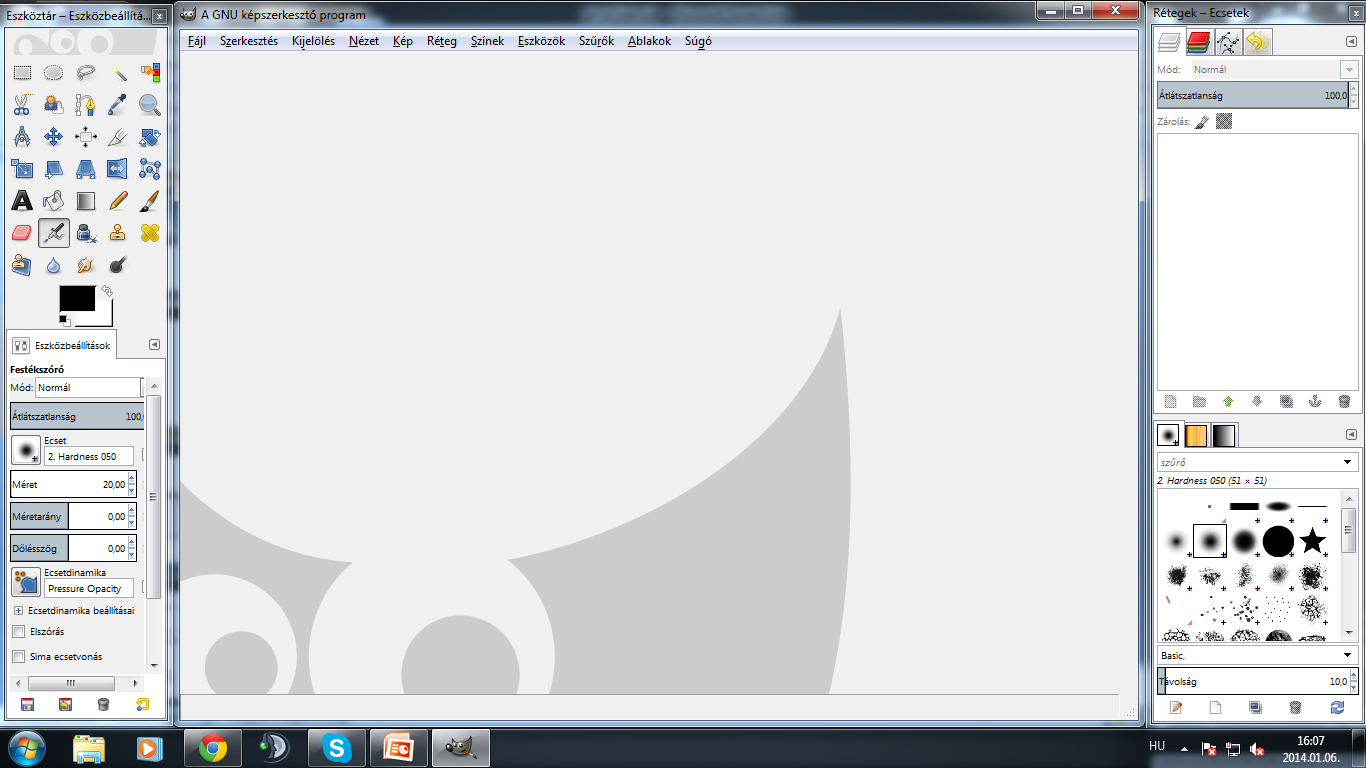 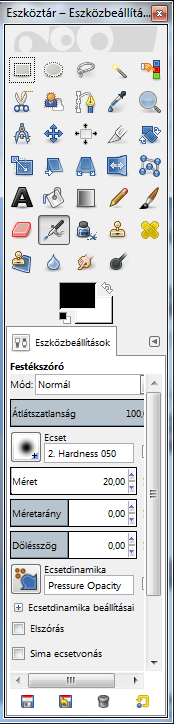 Az eszköztár a főablaktól balra helyezkedik el.
Nézzük milyen eszközöket használhatunk a képszerkesztéshez:
- Kijelölési eszközök
 Méretező eszközök
- Rétegmódosító eszközök
- Kitöltő eszközök
- Javító eszközök
- Festőeszközök
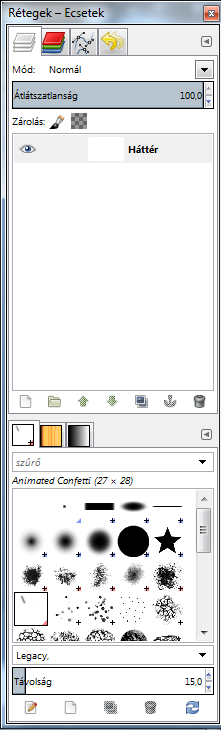 A Rétegek-Ecsetek ablak a főablaktól jobbra található.
Itt tudjuk módosítani a rétegeket amelyeket eddig létrehoztunk,illetve a festőeszközökhöz tudjuk kiválasztani,hogy milyen ecsettel szeretnénk festeni.
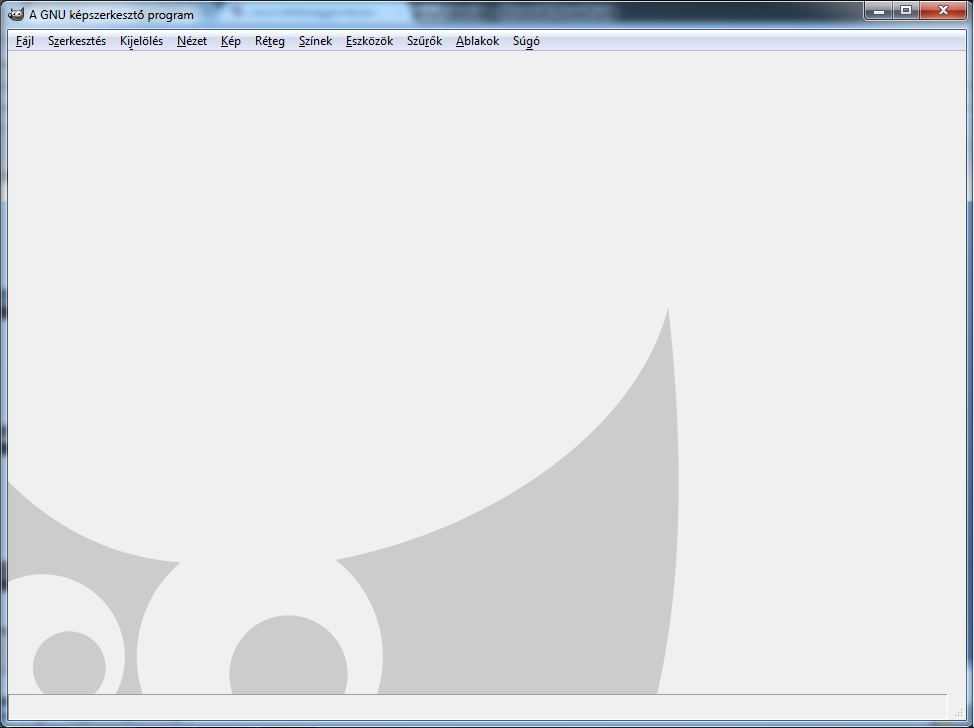 Ez a főablak. Itt tudjuk kezelni a képeket,illetve még néhány plusz dolgot találunk az eszközökhöz.
Új kép létrehozása
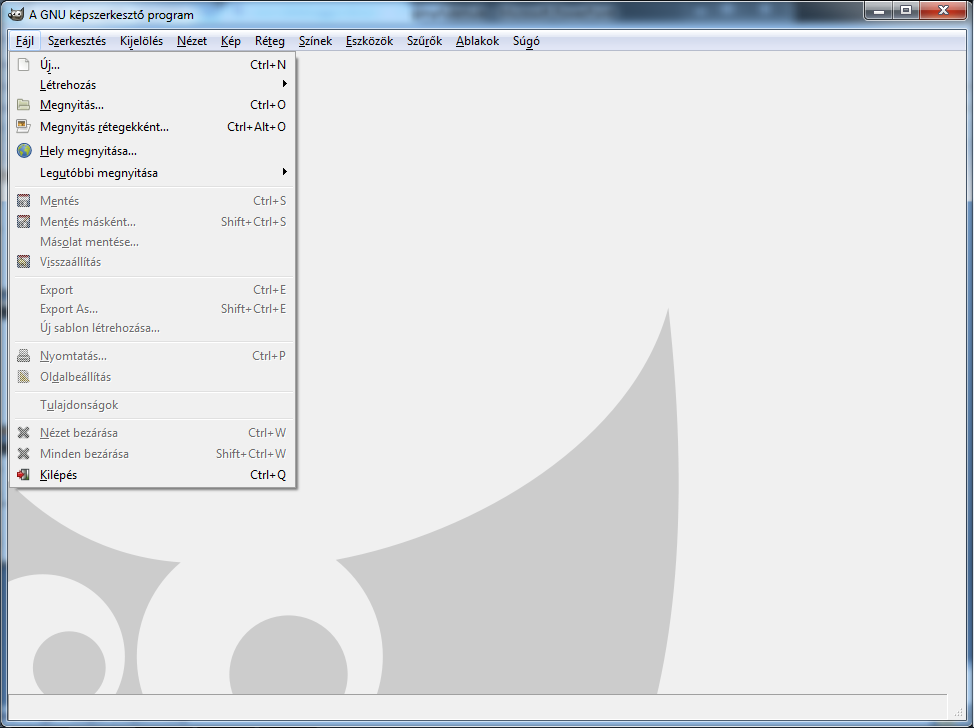 A GIMP-ben még az új fájlok létrehozásánál is rengeteg lehetőség áll rendelkezésünkre.
Új képet a Fájl Új… menüpontjában tudunk létrehozni.
Nézzük csak meg ezeket a beállításokat!
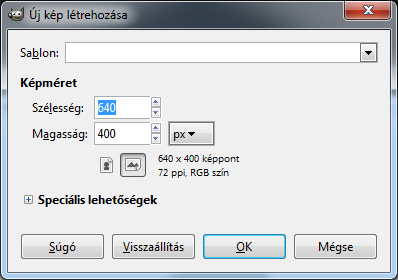 Itt kiválaszthatunk előre megadott sablont is.
Itt megadhatjuk a kép méretét pixelben,hüvelykben,pont-ban…
A speciális lehetőségeken belül pedig megadhatjuk a felbontást,színsémát…
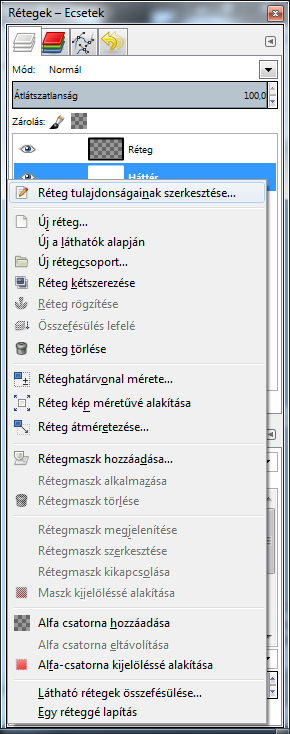 Rétegek kezelése
A rétegek kezelésénél is rengeteg lehetőségünk van:
- Rétegcsoportokat hozhatunk létre
- Méretezhetjük a rétegeket
- Rétegmaszkot is használhatunk
- Alfa-csatornát állíthatunk be
- Összefésülhetjük,lapíthatjuk a rétegeket
Kijelölöeszközök
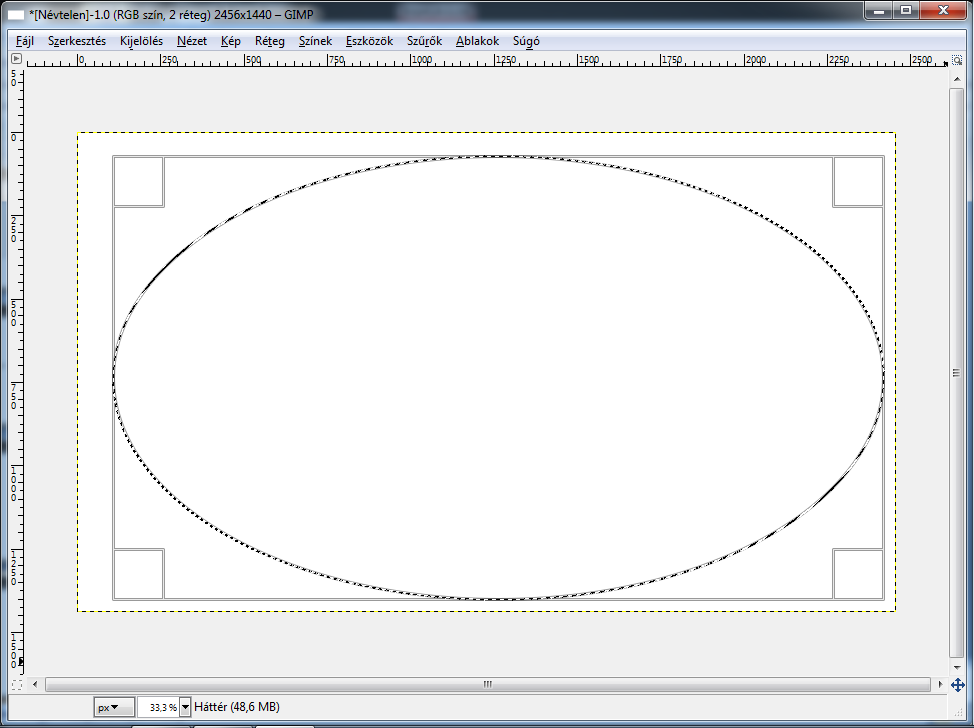 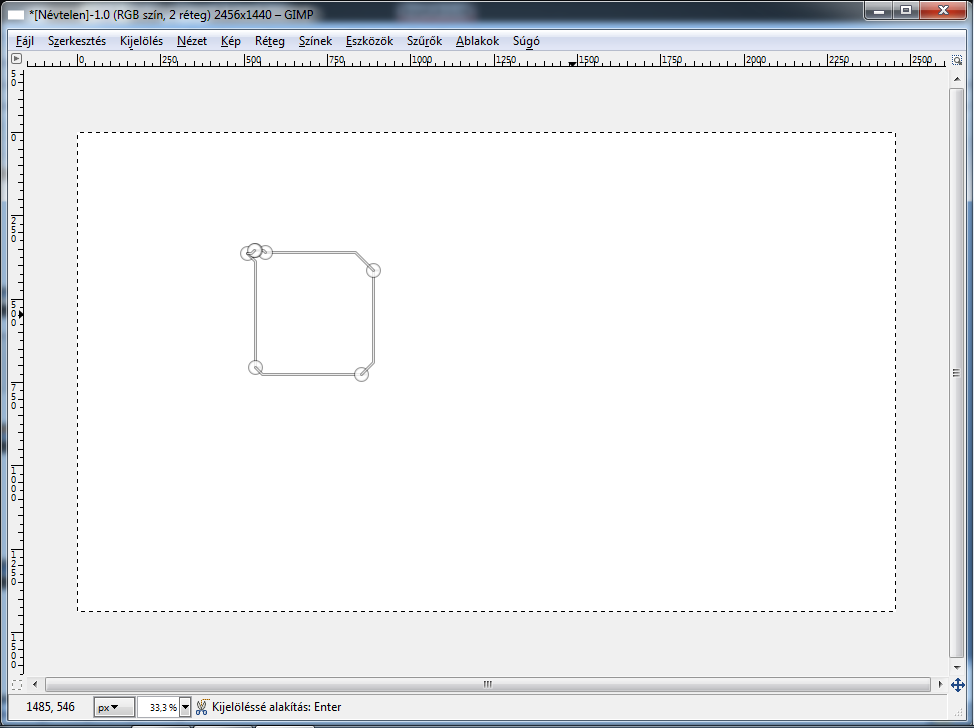 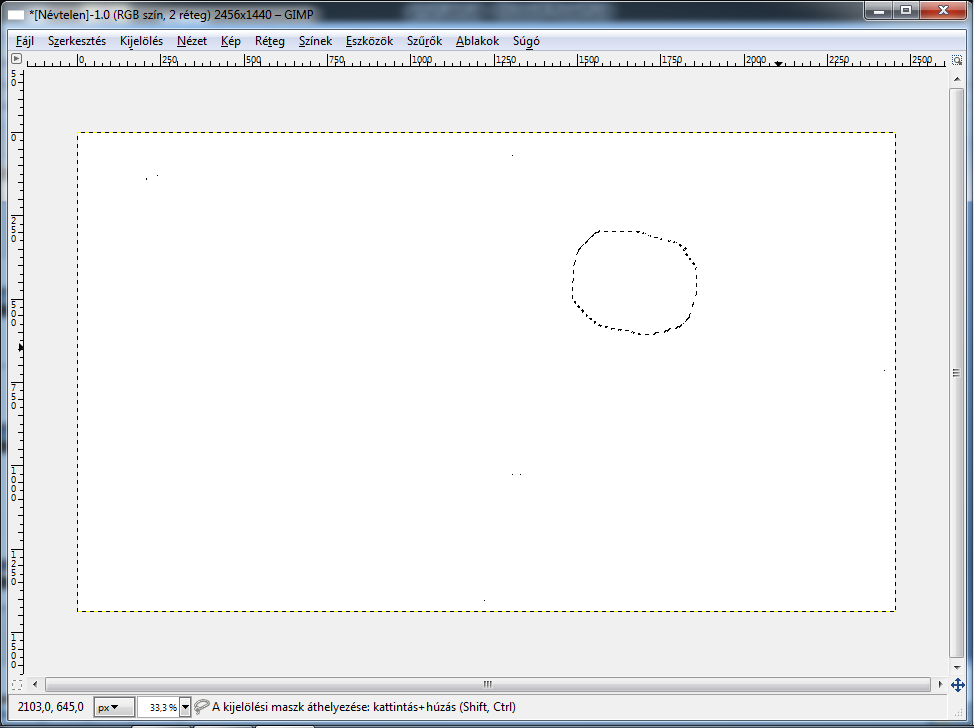 Eszközbeállítások
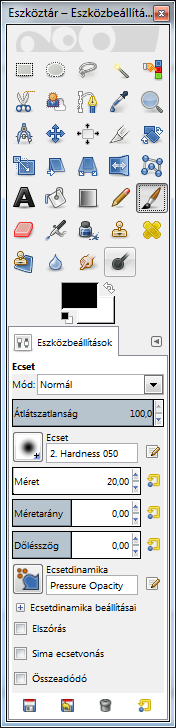 Az eszközeinket is testre szabhatjuk:
Állíthatjuk:
- módját
- átlátszatlanságot
Festőeszközöknél: 
- ecset fajtáját
- méretét
- ecsetdinamikát
 méretarányt
- dőlésszöget
Kérdések
Milyen program a GIMP?
Hány ablakból áll a GIMP?
Milyen eszközök vannak a GIMP-ben?
Milyen eszközbeállításokat hajthatunk végre?
Hogyan hozhatunk létre új képet?
Források
http://pcworld.hu/szoftver/gimp-trukkok-vii-etudok-egy-kek-macskahoz-20090123.html
http://www.gimpinfo.org/gallery/
http://www.techdrivein.com/2010/08/top-15-gimp-tutorials-from-around-web.html